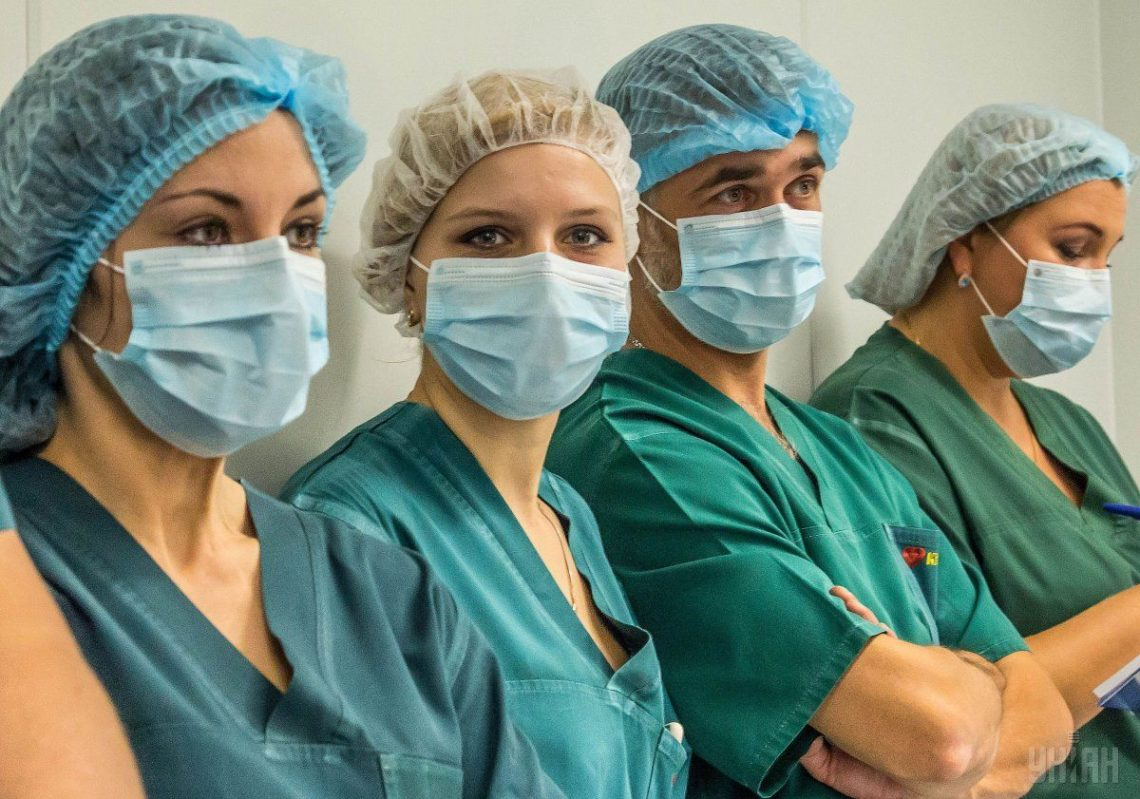 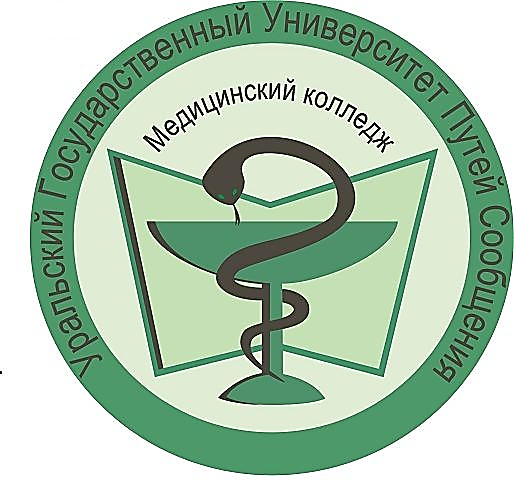 Медицинский колледж
федерального государственного бюджетного образовательного учреждения высшего образования«Уральский государственный университет путей сообщения»
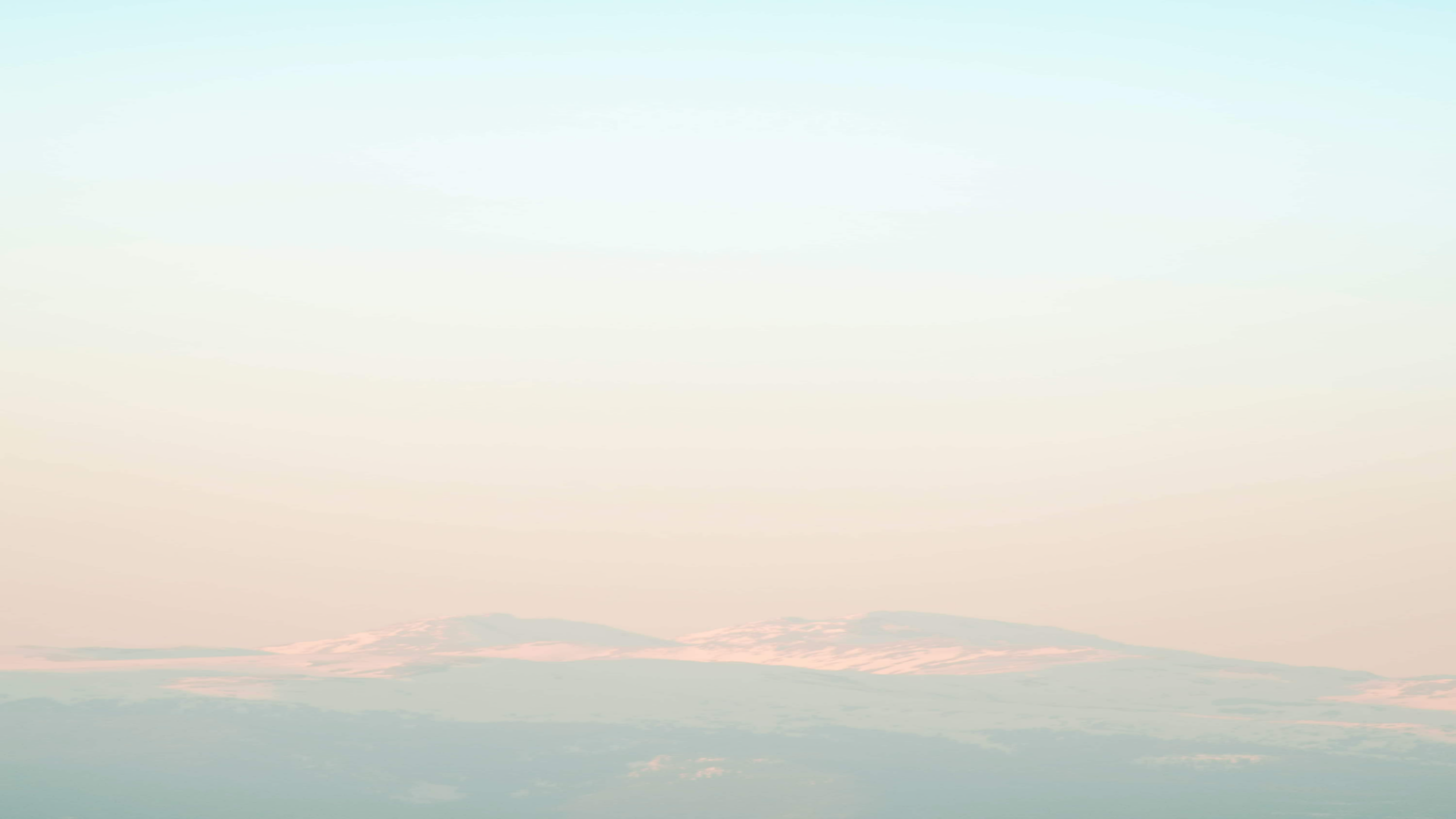 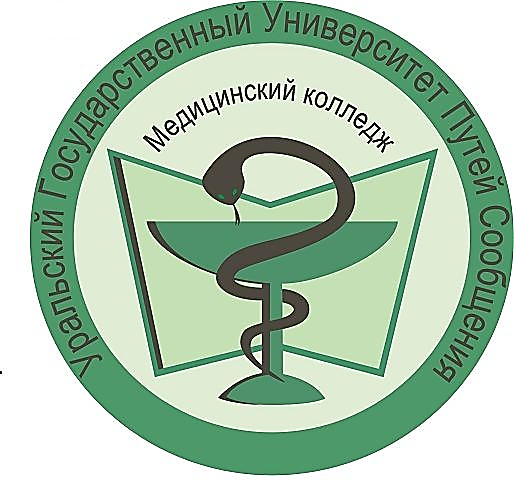 Специальности Медицинского колледжа ФГБОУ ВО УрГУПС
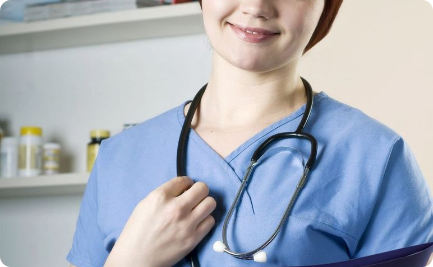 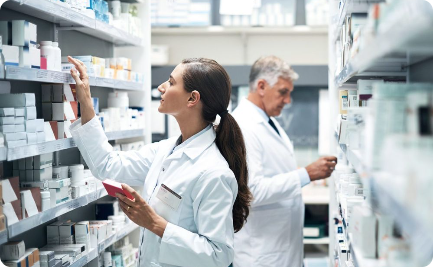 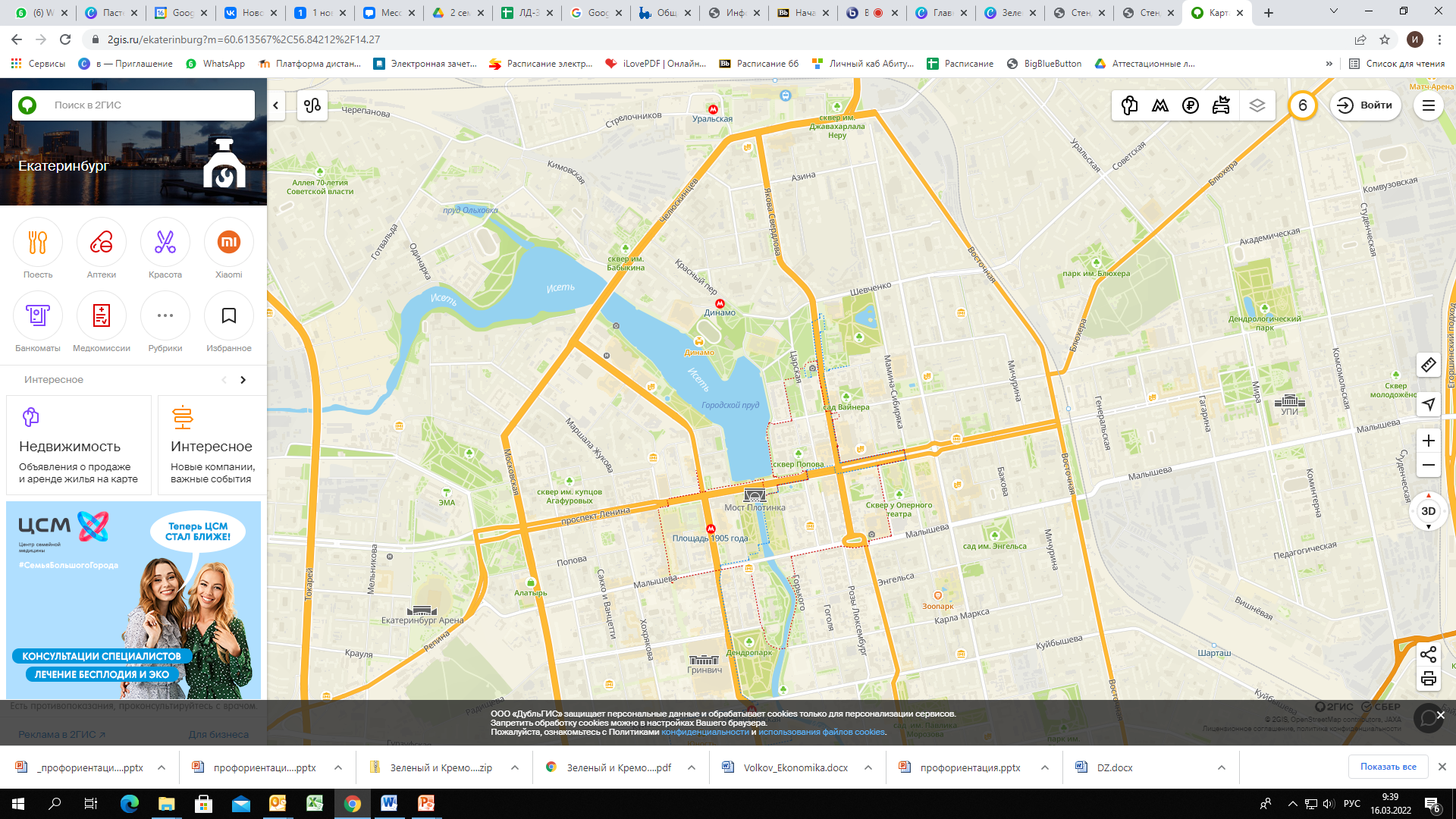 Общежития
Территориальное расположение
Медицинский колледж
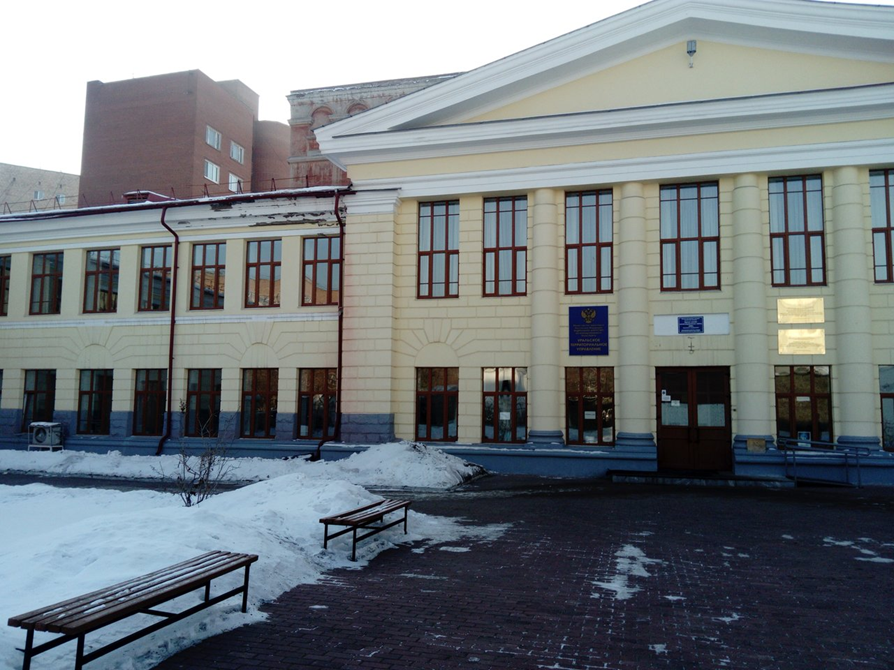 Университетский кампус
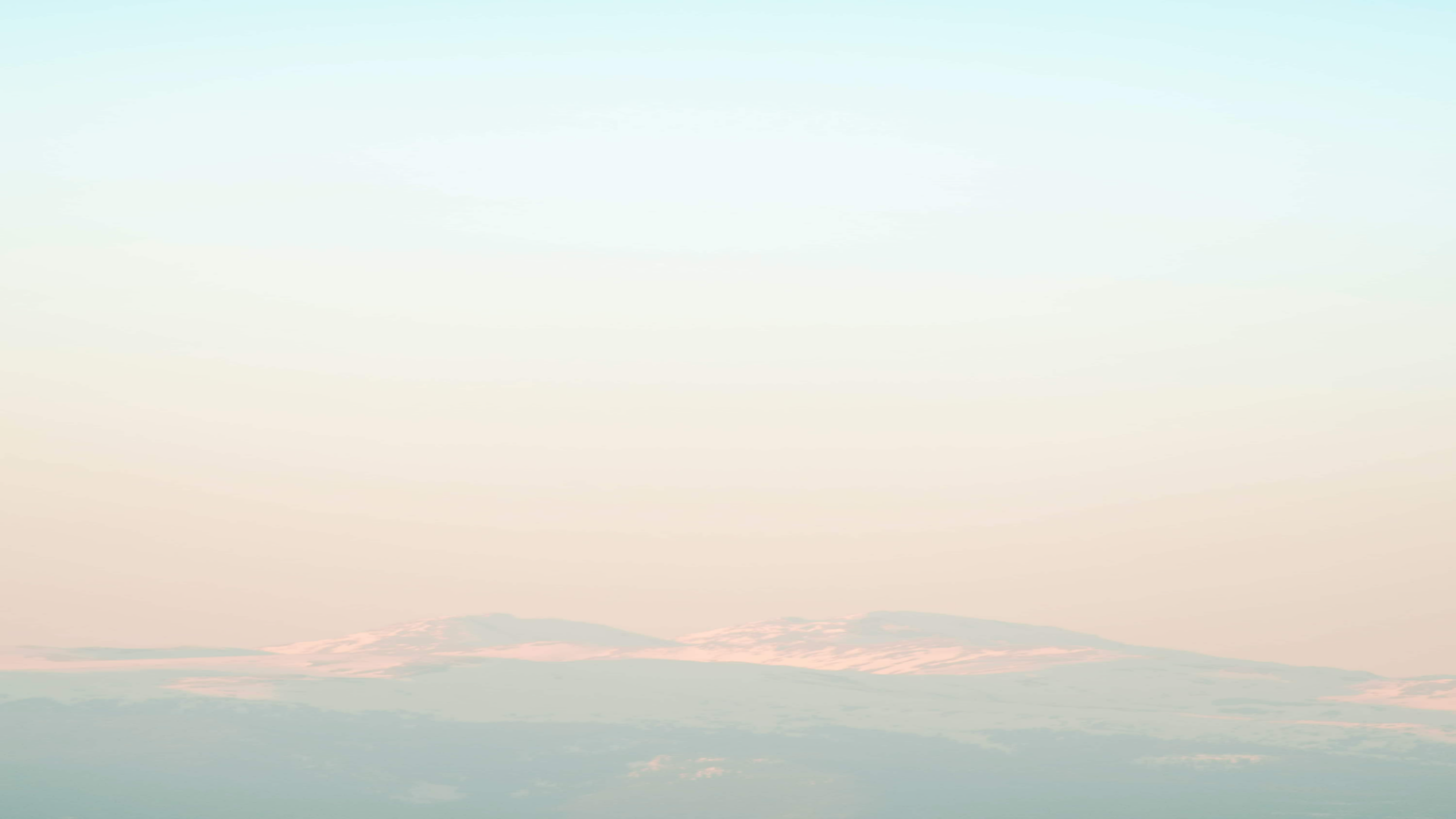 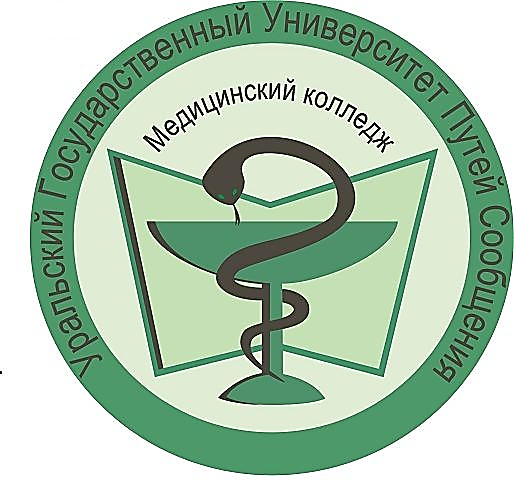 Материально-техническая база колледжа
Полный доступ к информации
Современные аудитории
Мы предоставляем студентам доступ к современным компьютерам и электронным библиотекам с актуальной литературой.
У нас есть современные аудитории, оснащенные всем необходимым медицинским оборудованием и манекенами.
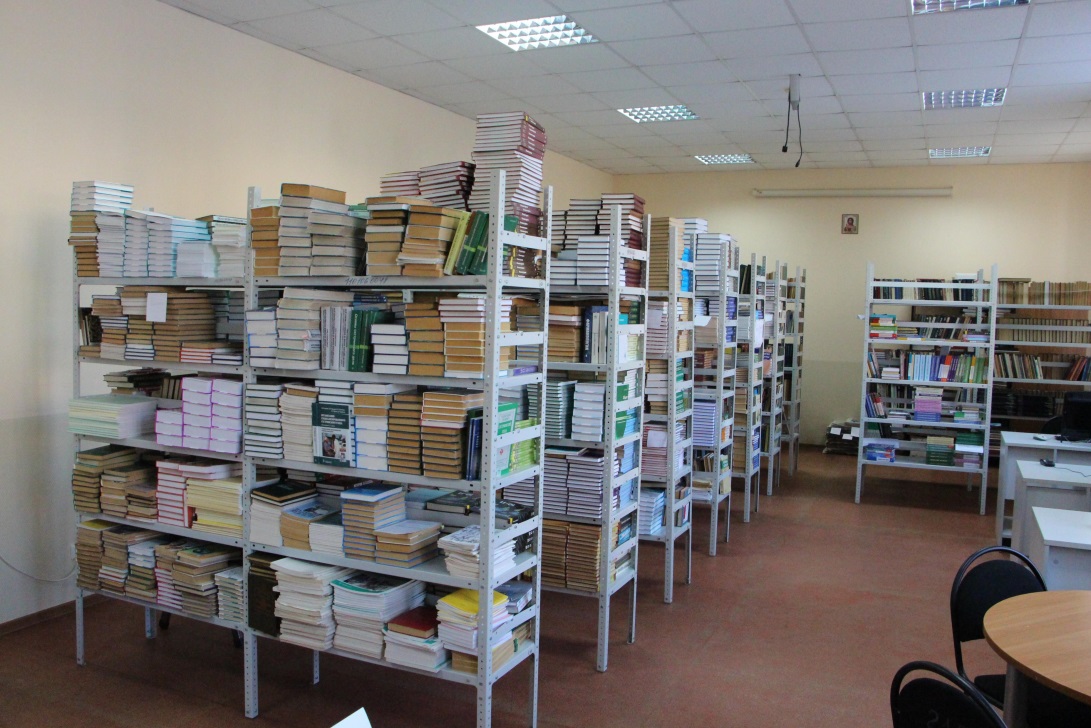 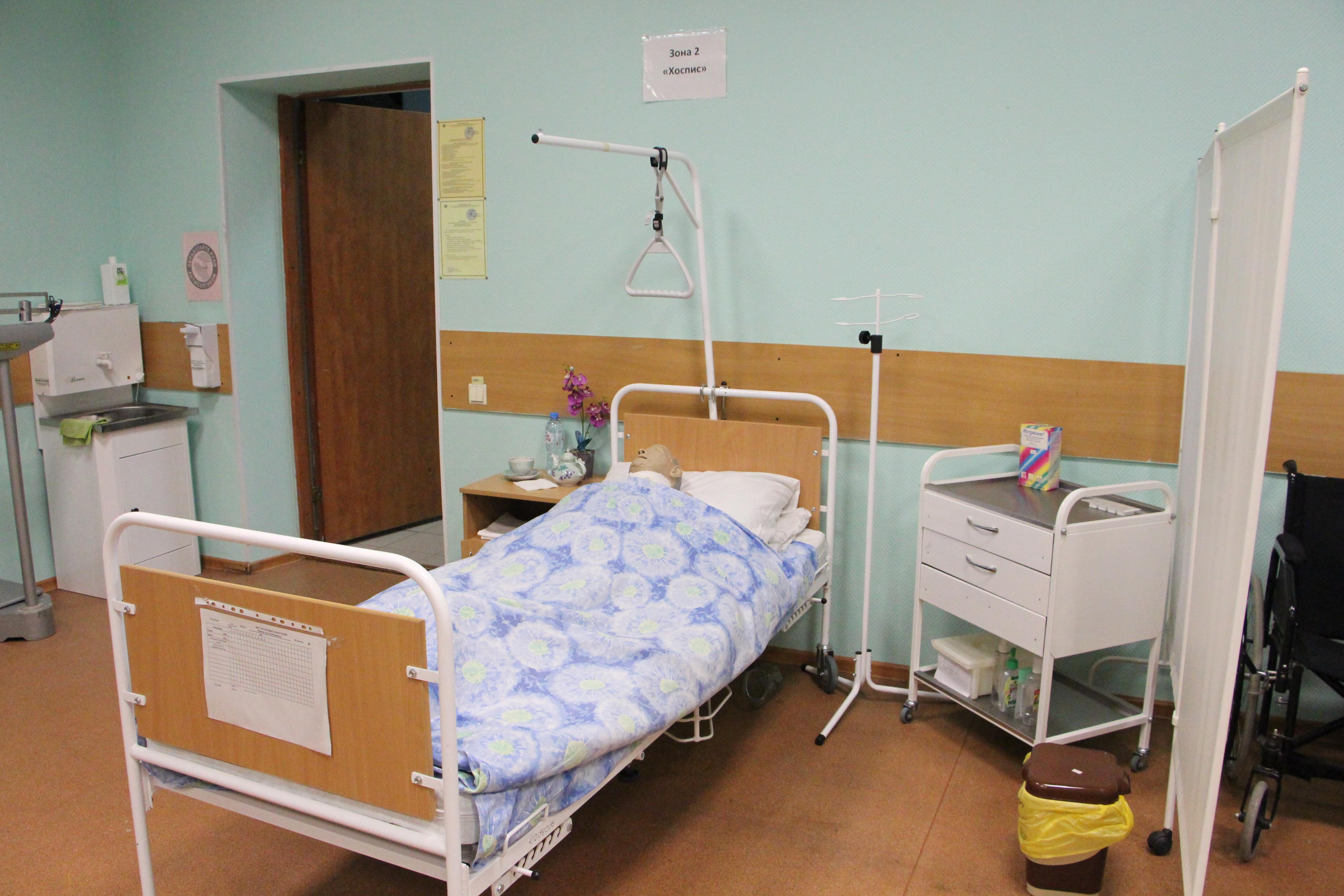 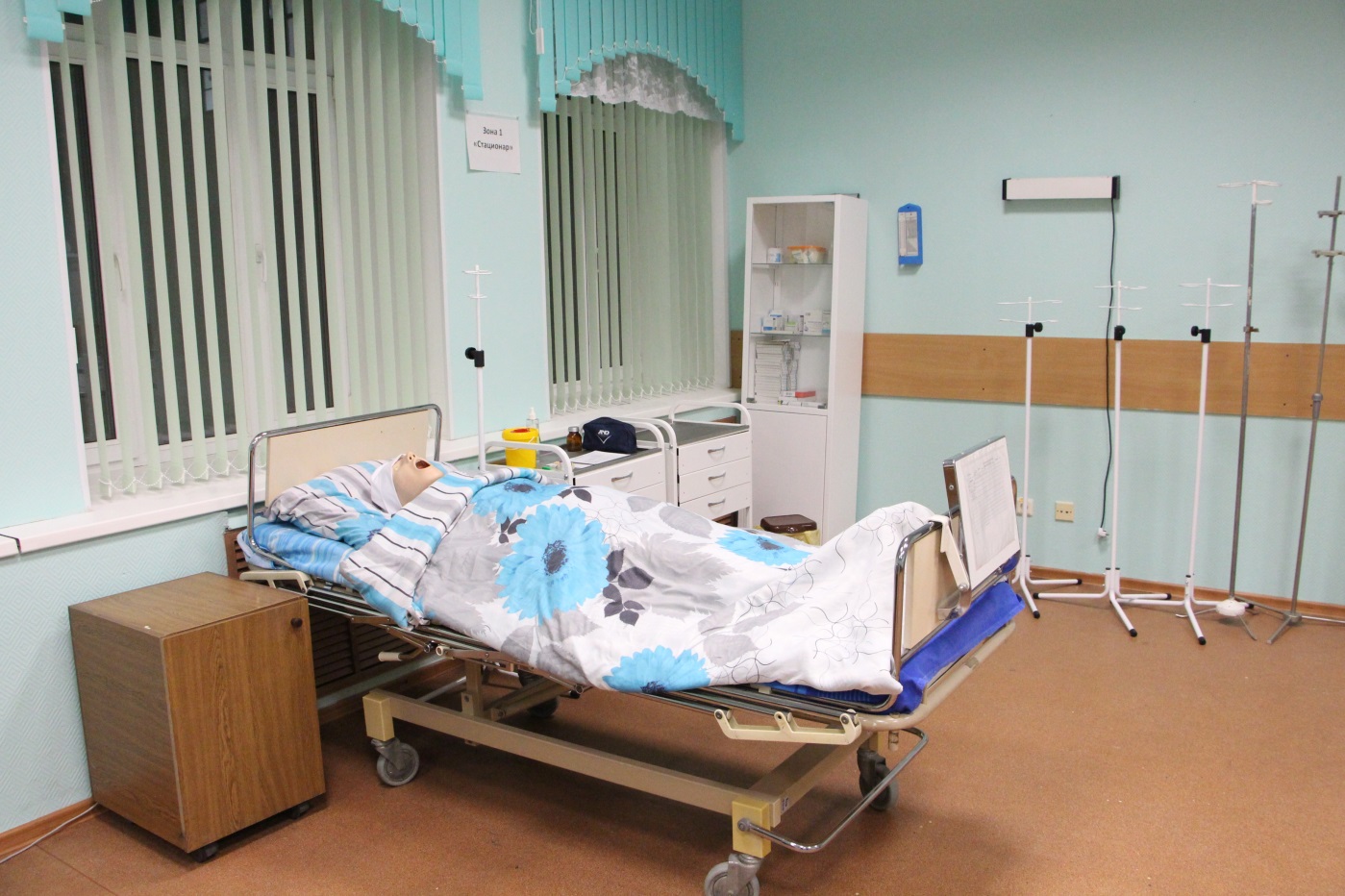 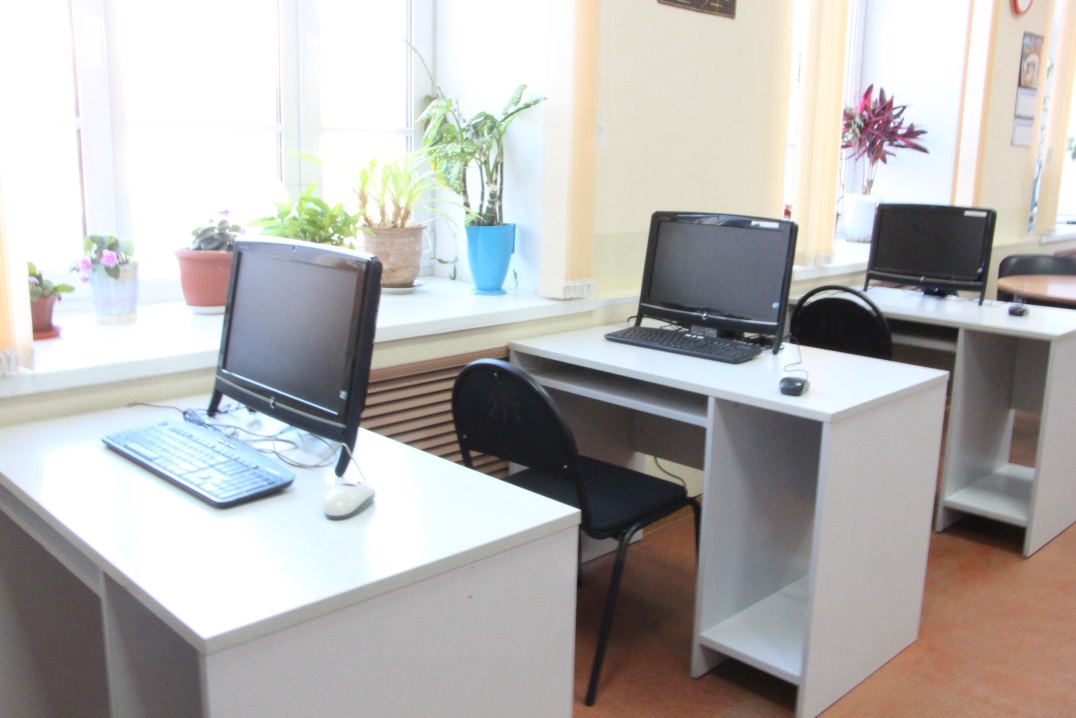 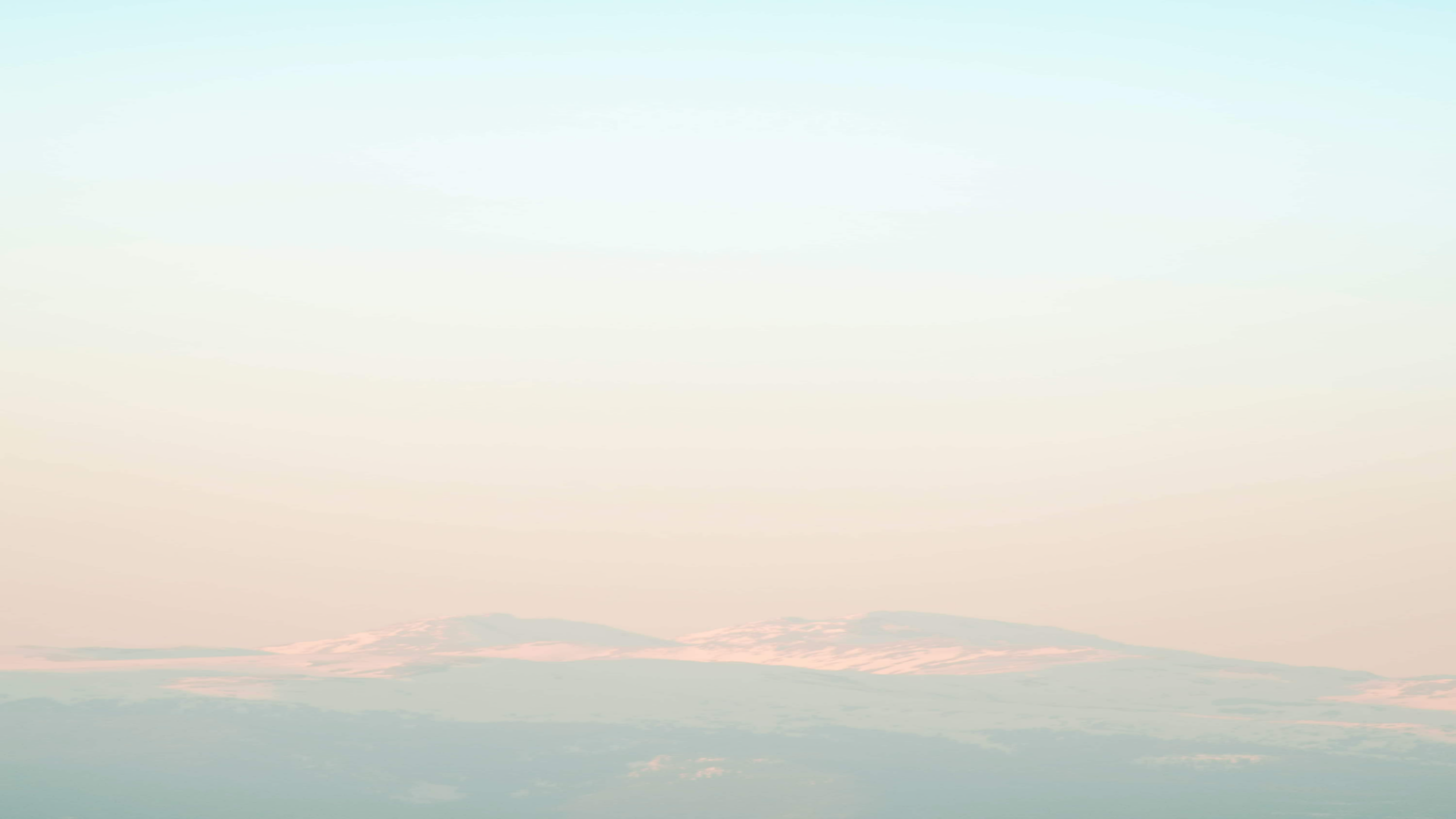 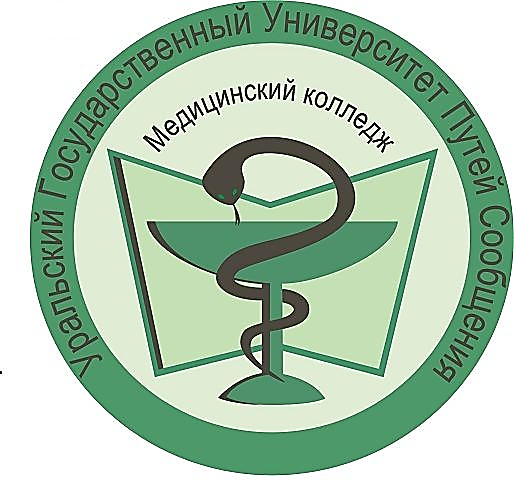 Приемная комиссия и процесс поступления
Начало работы – середина июня;
Удобный способ подачи документов;
Формирование конкурсных списков на сайте в реальном времени;
Прием осуществляется на основании среднего балла аттестата и психологического тестирования.
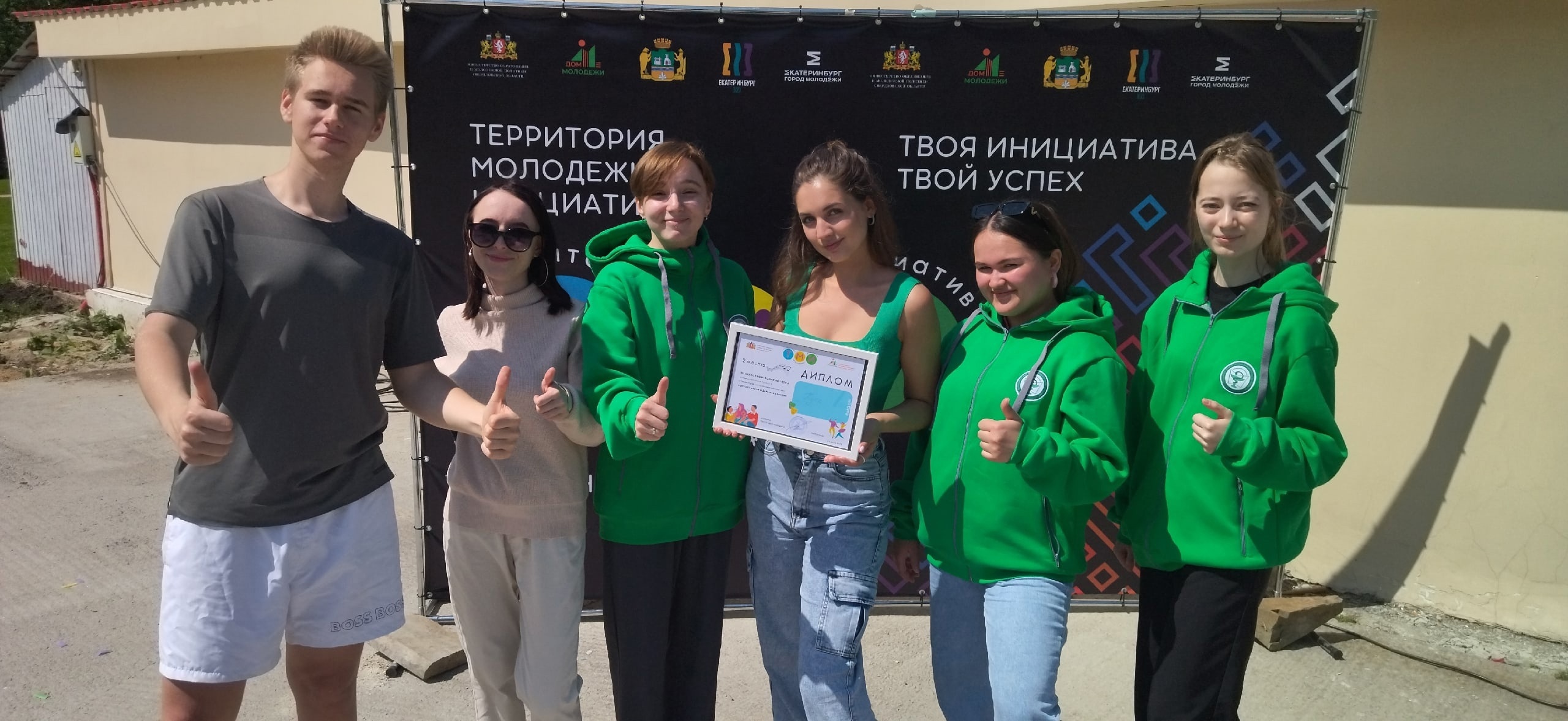 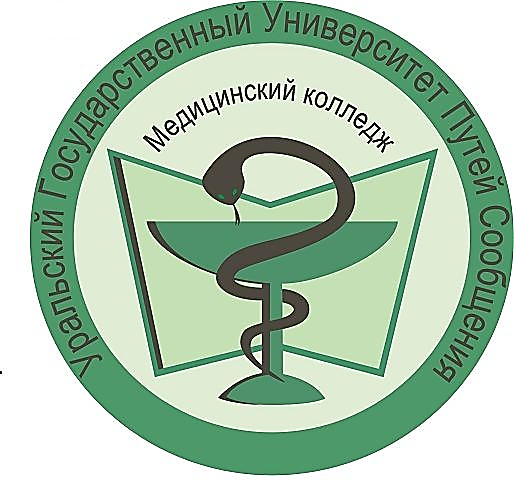 Конкурс на место очную форму обучения 
бюджетная основа
Проходной балл на бюджетной основе по специальностям
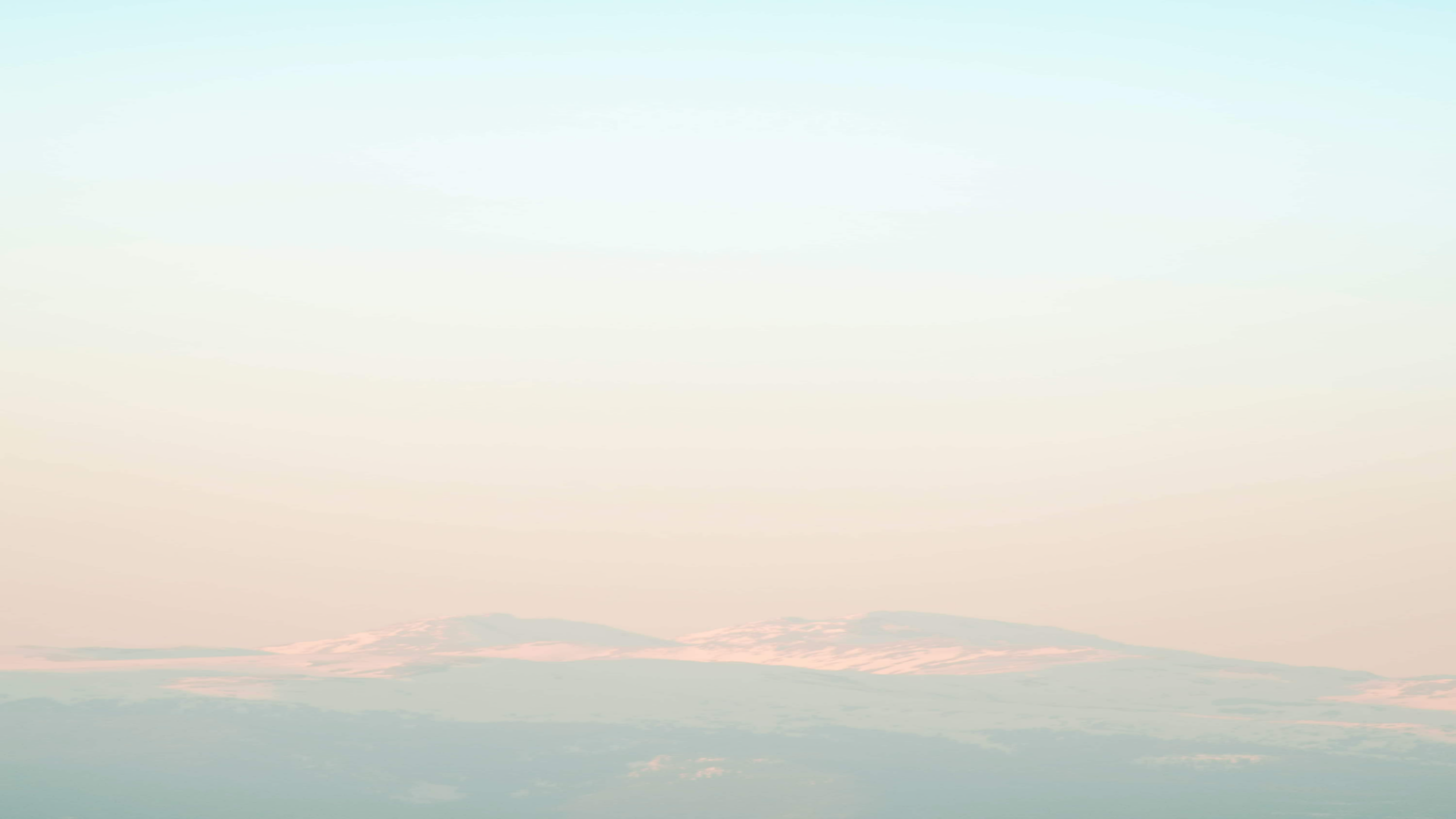 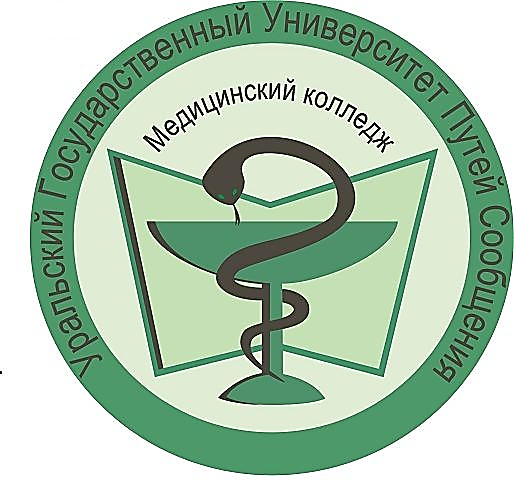 Способы предоставления документов:
лично; 
через  операторов  почтовой  связи  общего  пользования заказным письмом с уведомлением о вручении. 
При  направлении  документов  по  почте  поступающий  к  заявлению  о  приеме  прилагает  копии  документов,  удостоверяющих  его  личность  и  гражданство, документа об образовании и (или) документа об образовании и о квалификации.
3)  В  электронной  форме посредством  электронной почты  или   электронной  информационной  системы  УрГУПС,  в  том  числе  с использованием  функционала  официального  сайта  Университета  в информационно-телекоммуникационной сети «Интернет», или иным способом с использованием информационно-телекоммуникационной сети «Интернет».
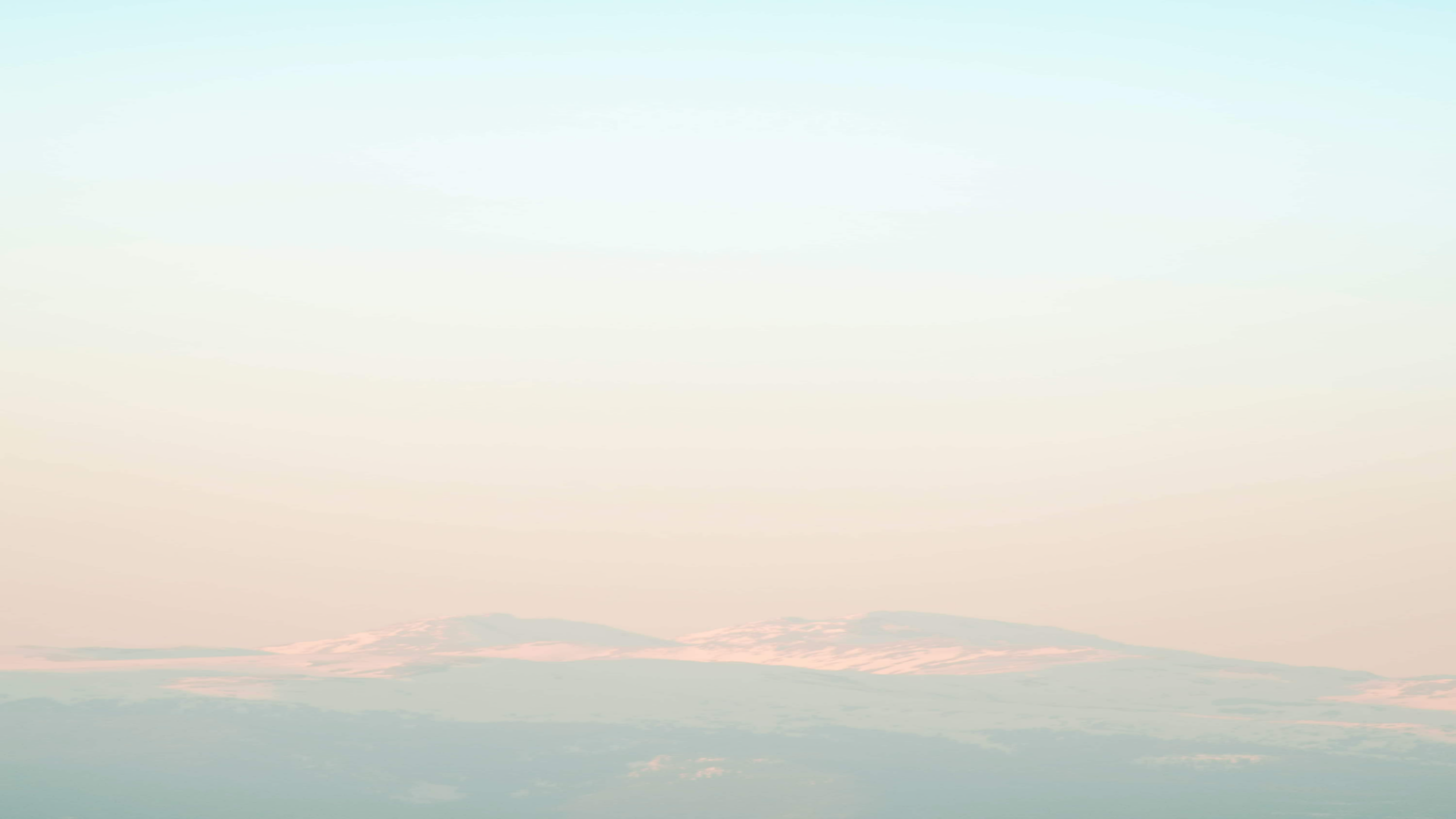 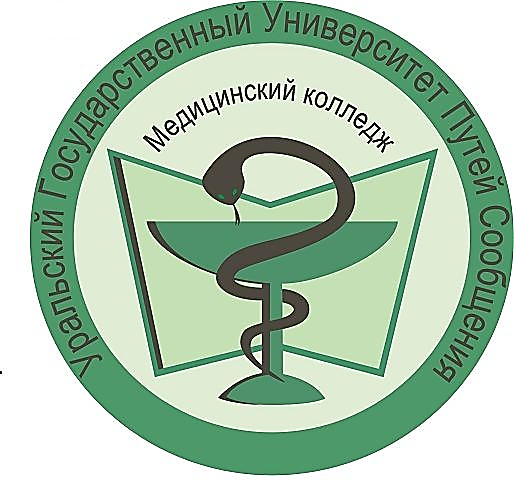 оригинал  или  копия  документов,  удостоверяющих личность, гражданство; 
оригинал  или  копия  документа  об  образовании  и  (или)  документа  об образовании и о квалификации; 
4 фотографии; 
медицинское освидетельствование (медицинская справка, в которой сообщается, годны ли вы к учебе);
все заявления (на поступление, на общежитие, листы ознакомления) мы предоставляем при личном приеме, 
если вы подаете документы в электронной форме, все формы есть на сайте: http://www.usurt.ru/abitur/kak-postupit-v-urgups/informatsiya-priyomnoy-komissii/poryadok-priema-dokumentov-v-elektronnoy-forme/spo-bakalavriat-spetsialitet )
СНИЛС.
Перечень документов для Граждан Российской федерации:
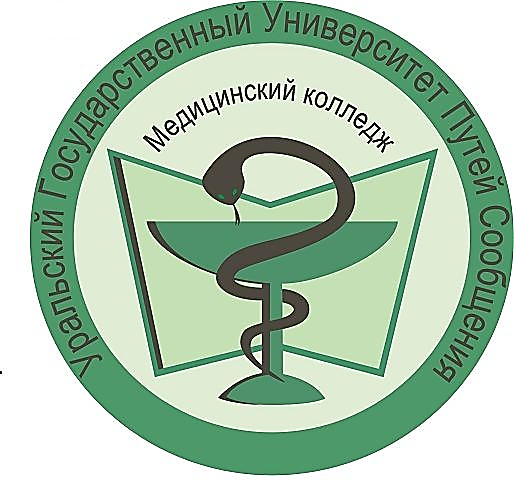 Практическая подготовка
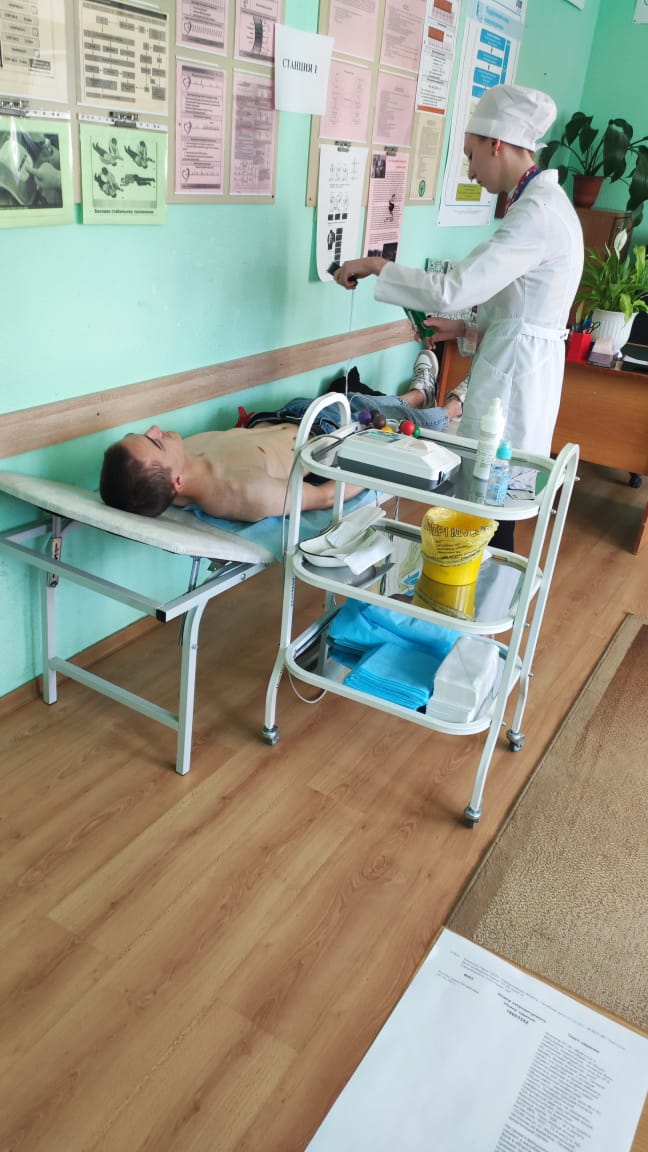 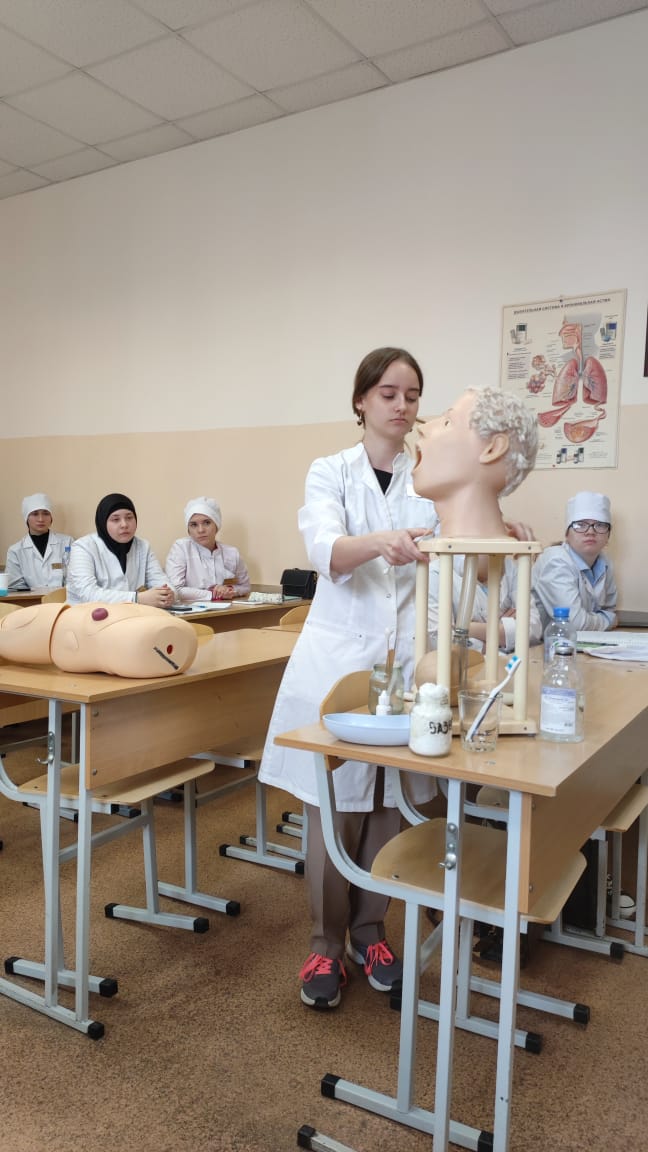 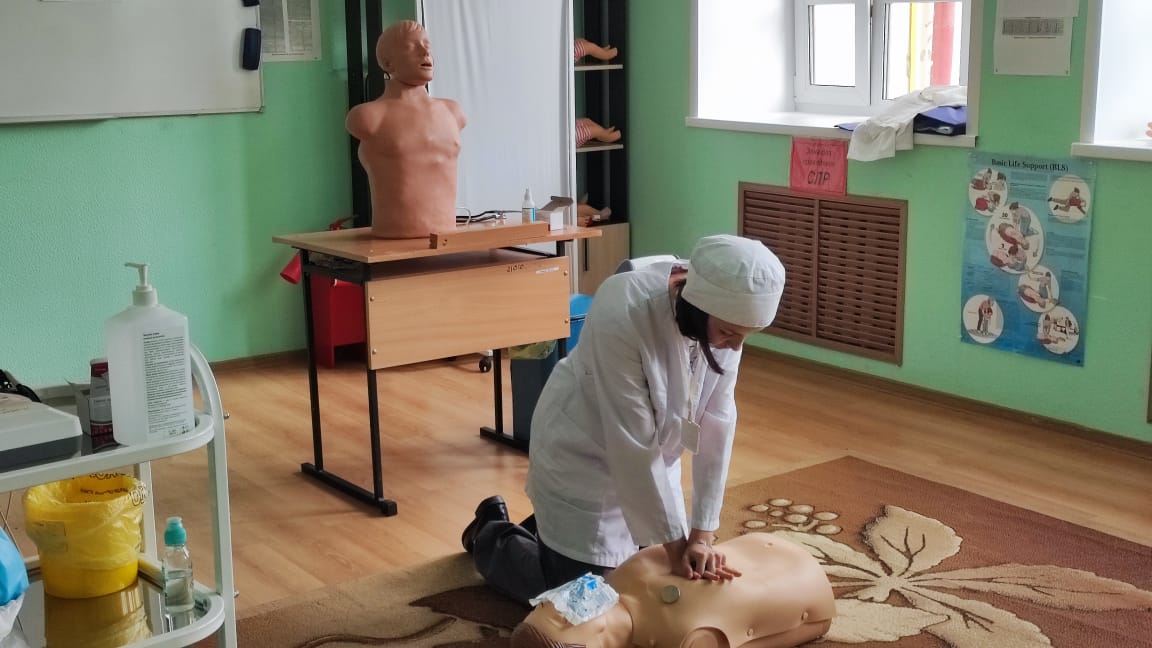 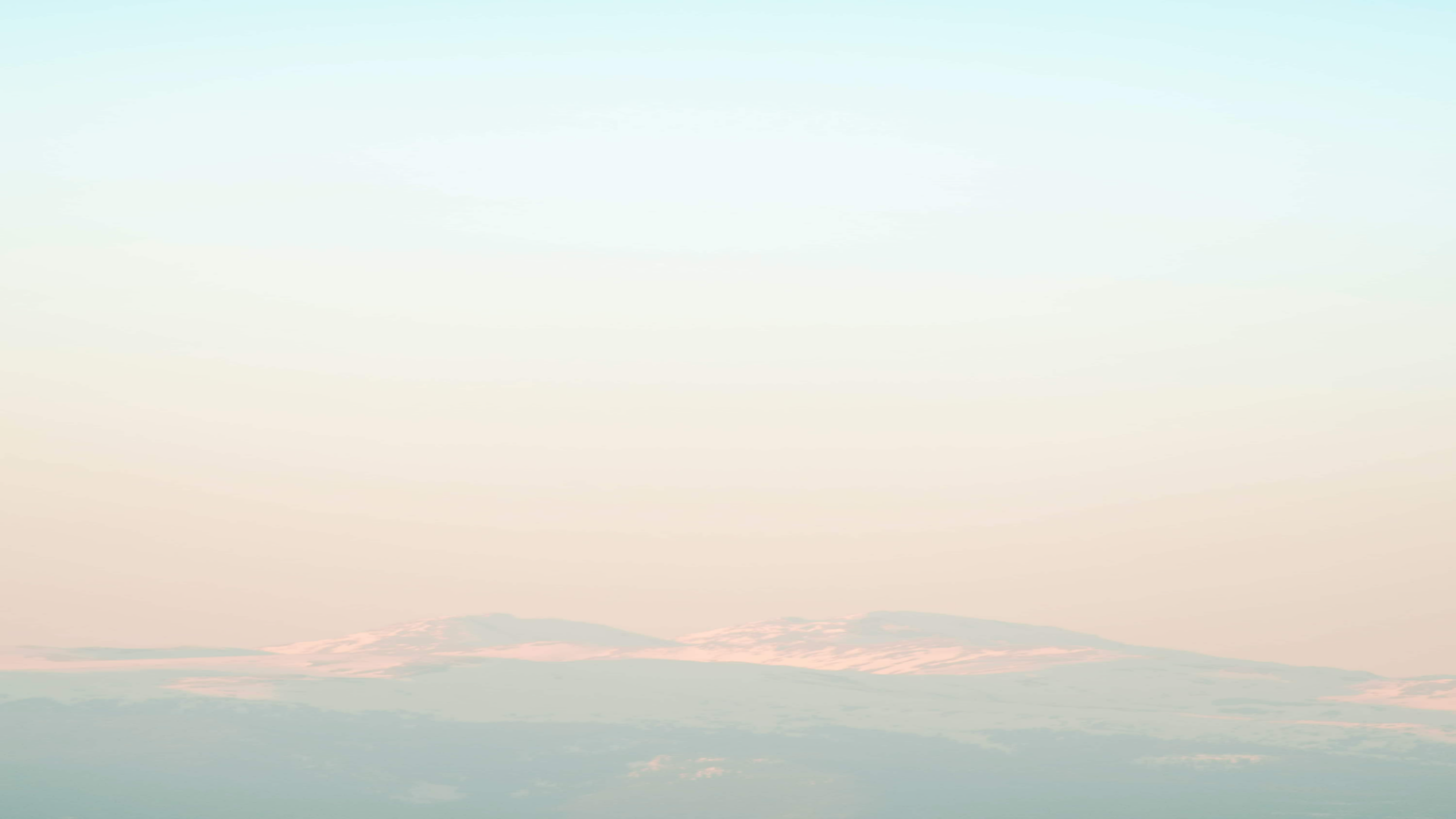 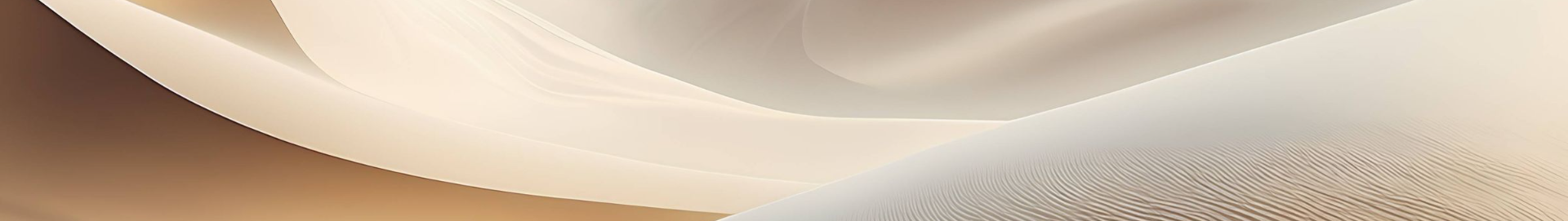 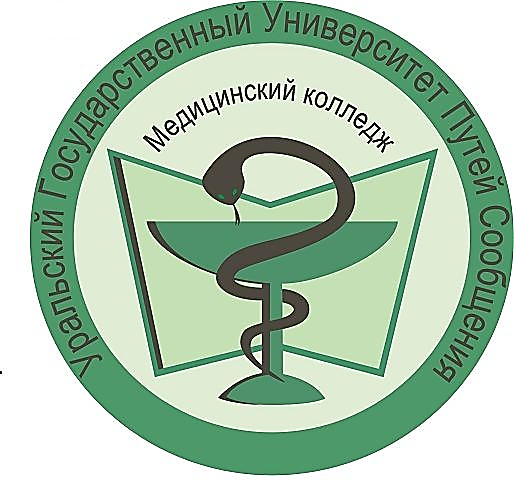 Практическое обучение
1
Практика в медицинских учреждениях
Студенты колледжа имеют возможность проходить практику в наших партнерских клиниках и больницах для получения реального опыта работы.
2
Обмен опытом
Регулярное проведение профессиональных конкурсов, круглых столов по обмену опытом.
3
Проекты и исследования
Мы поддерживаем студентов в их исследовательской работе и проектах, помогая им получить новые знания и опыт в медицинской области.
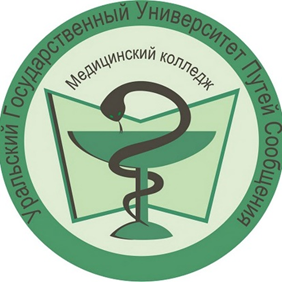 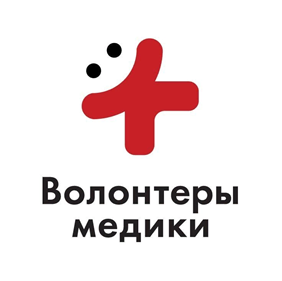 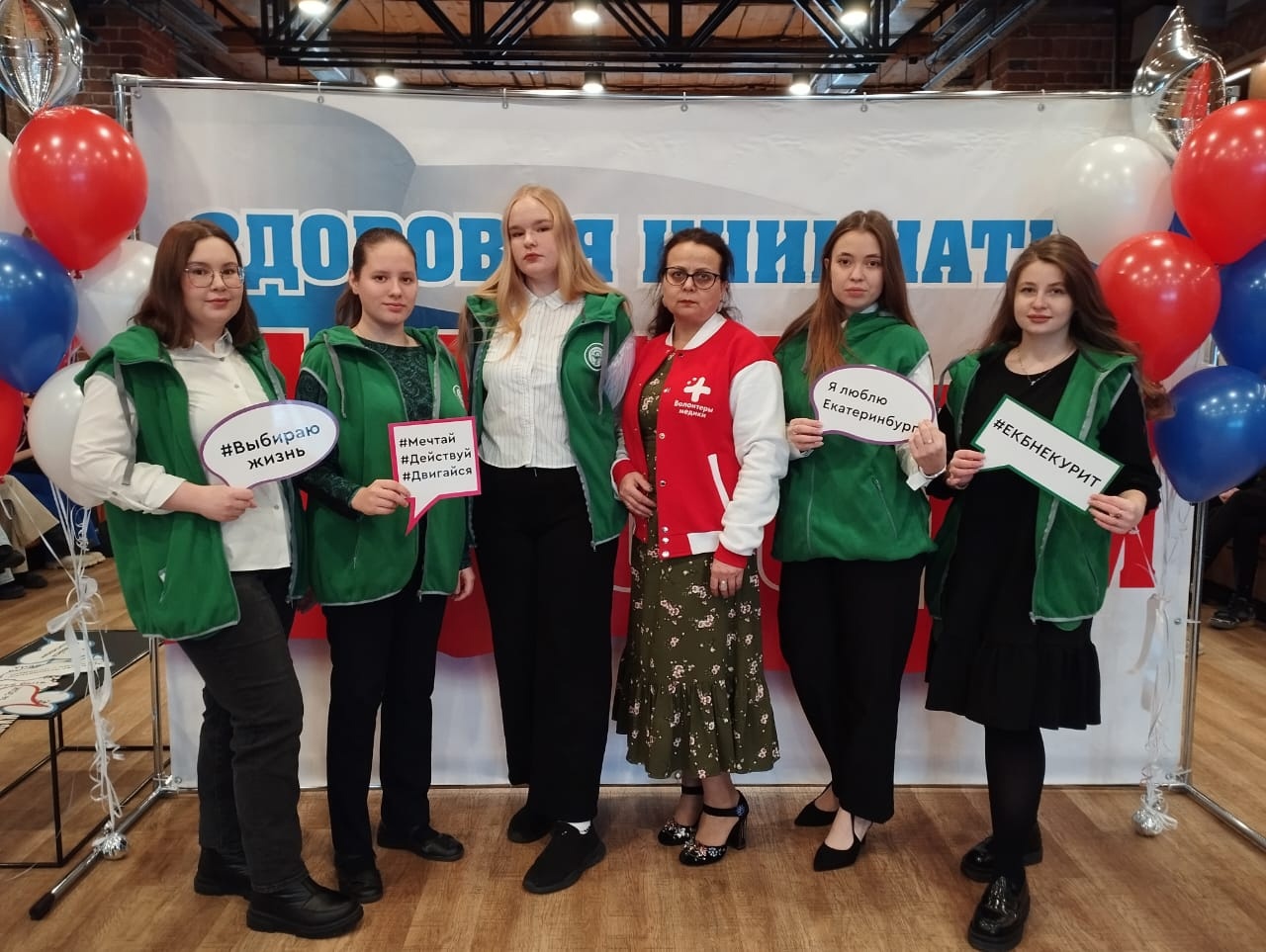 Волонтёрский отряд «Дар Сердца»Лучшая волонтёрская команда 2023г. Екатеринбург
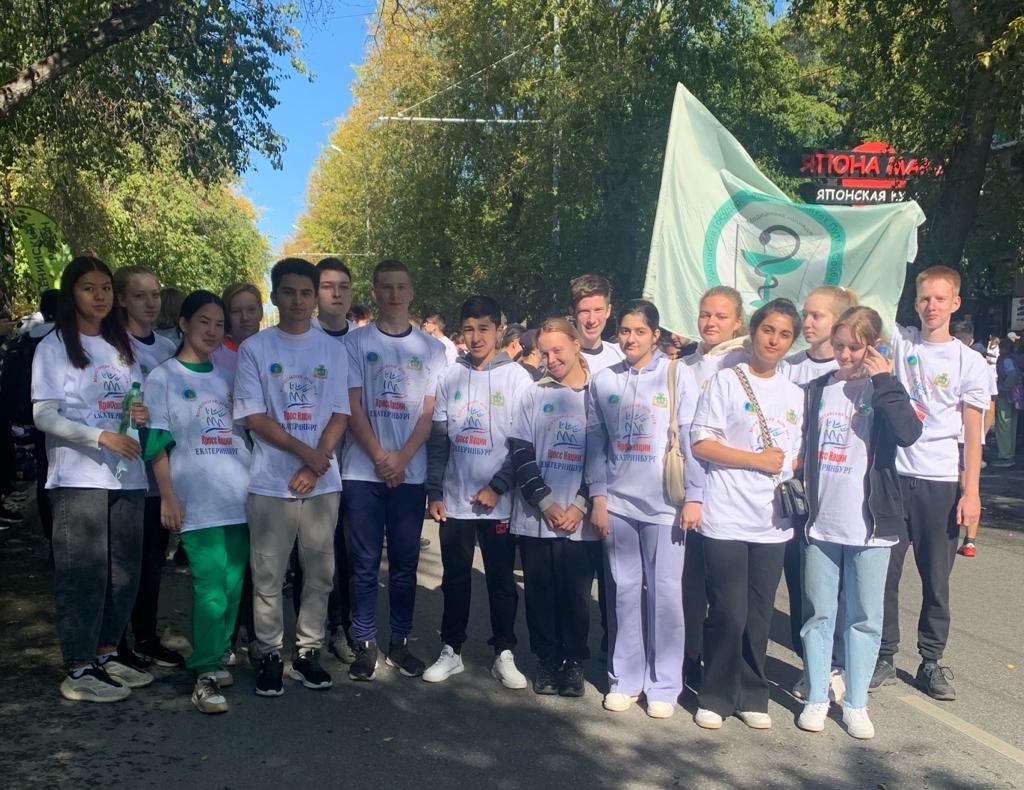 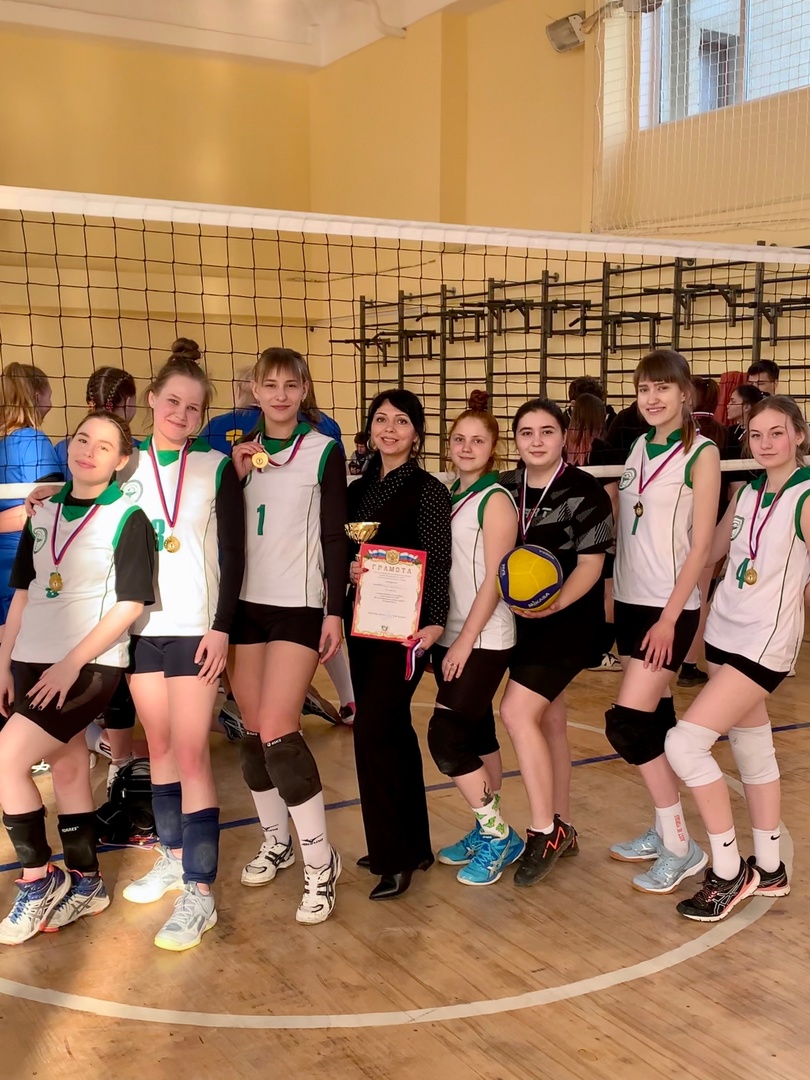 Спортивные секции
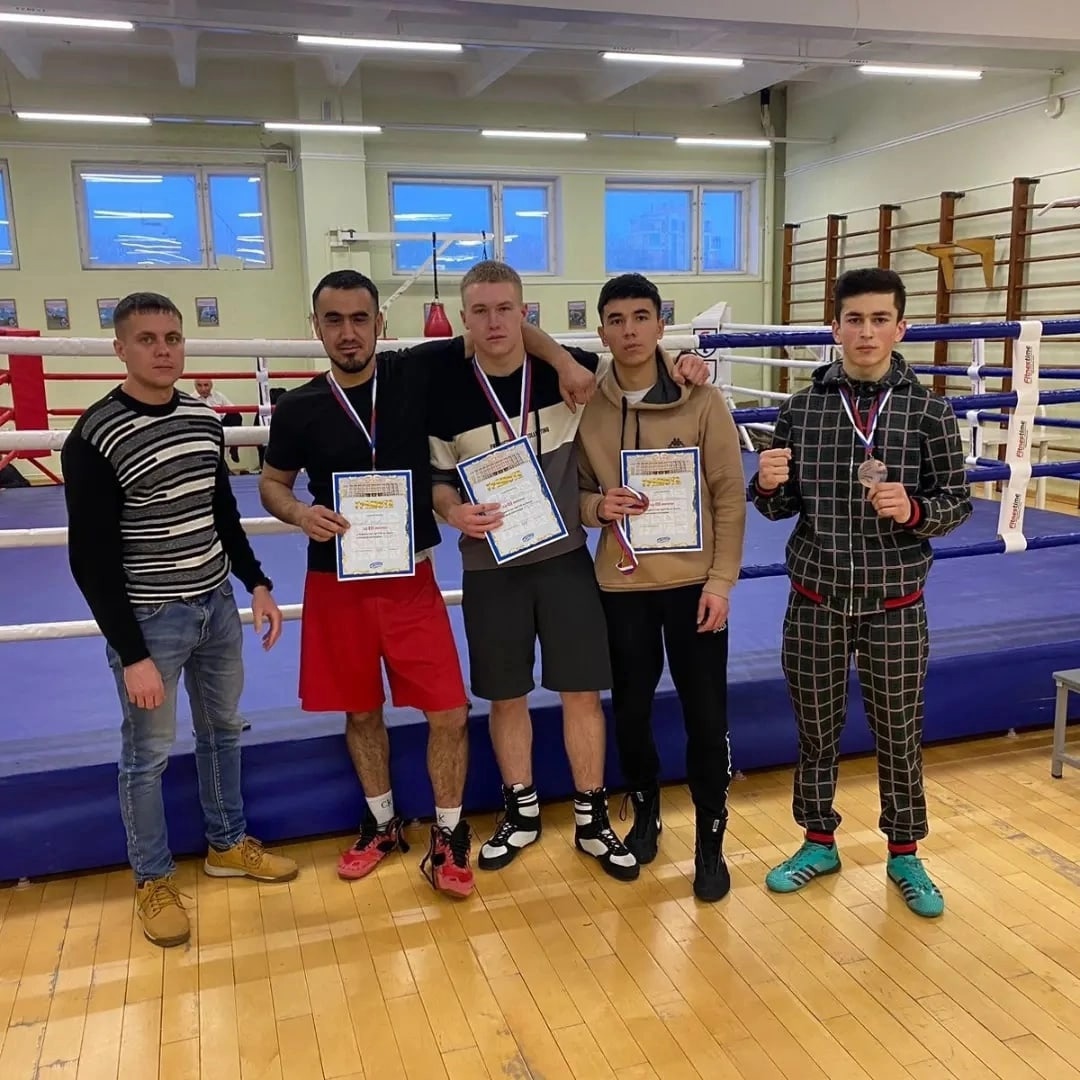 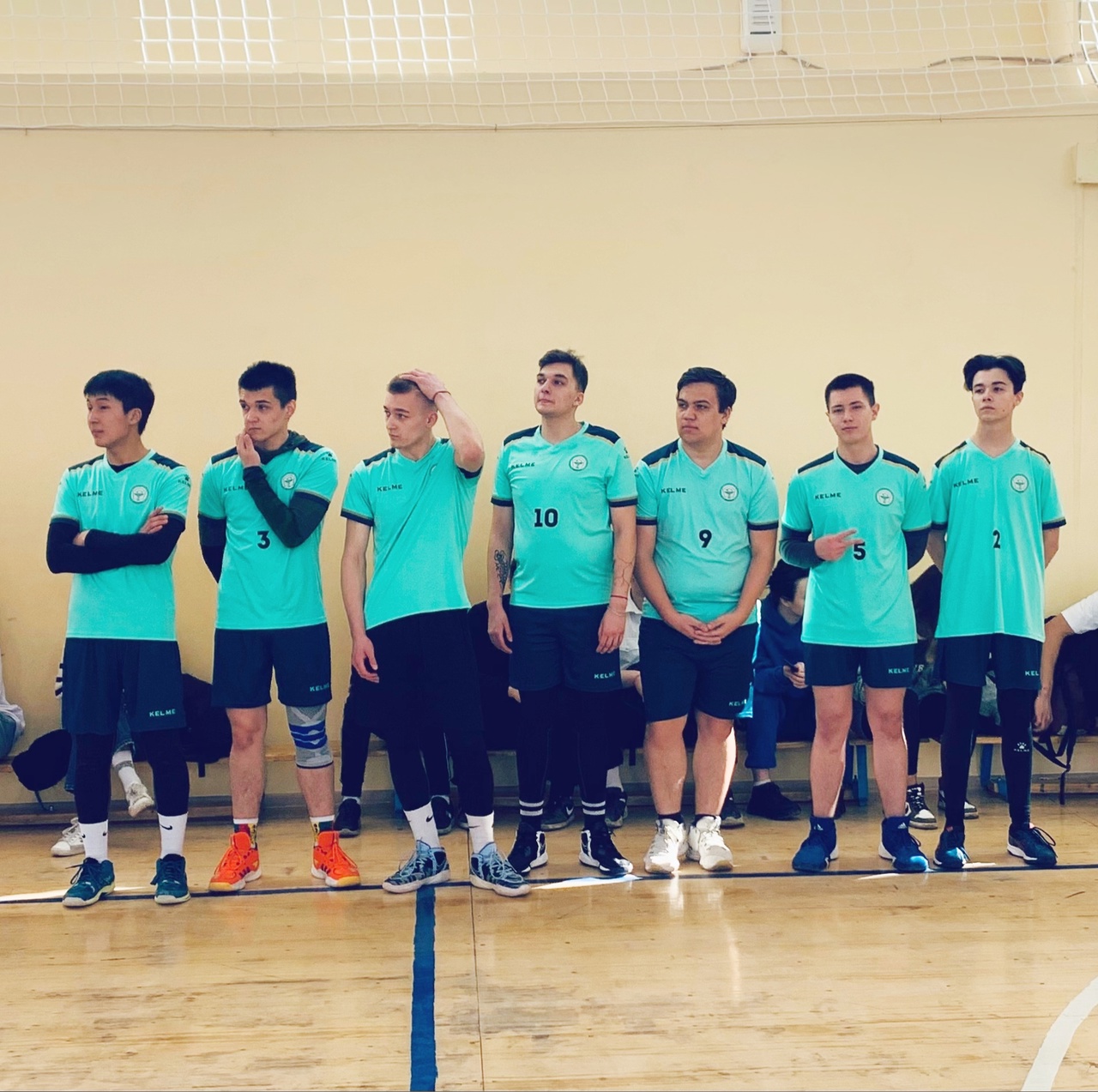 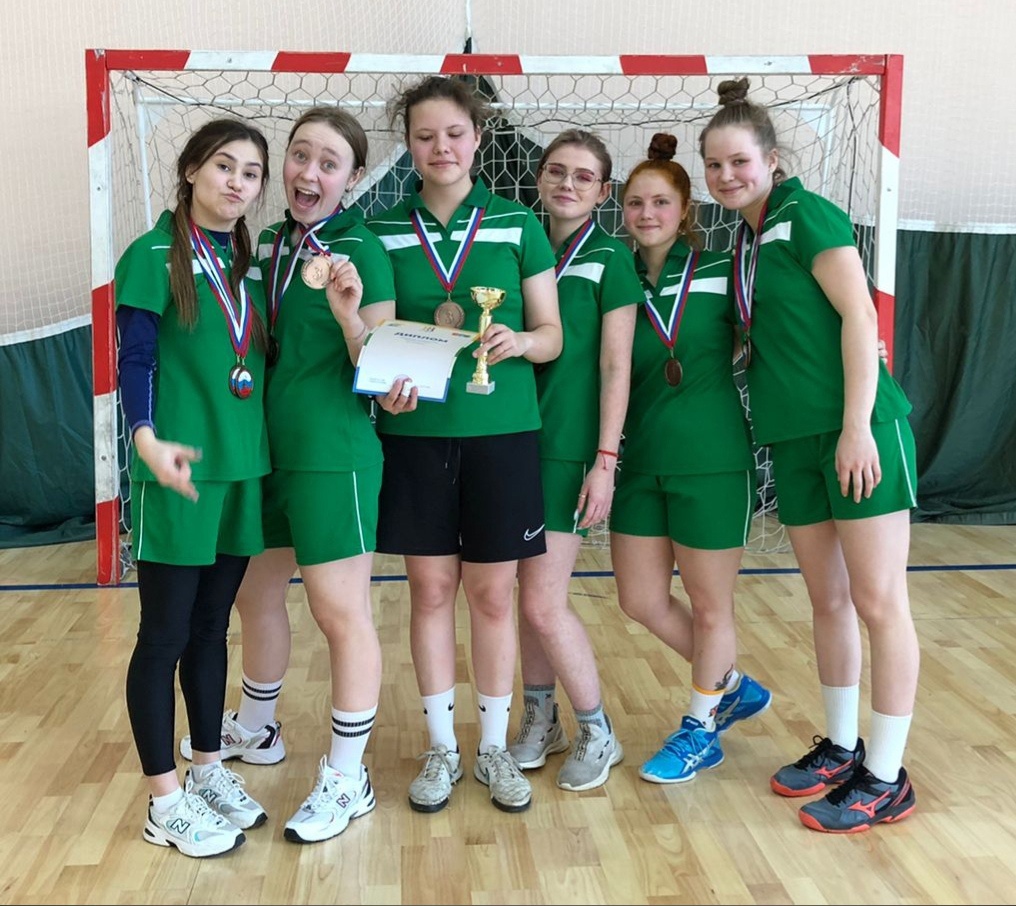 Проживание в общежитии
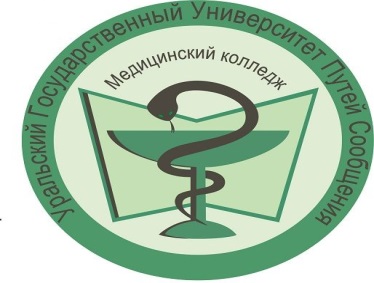 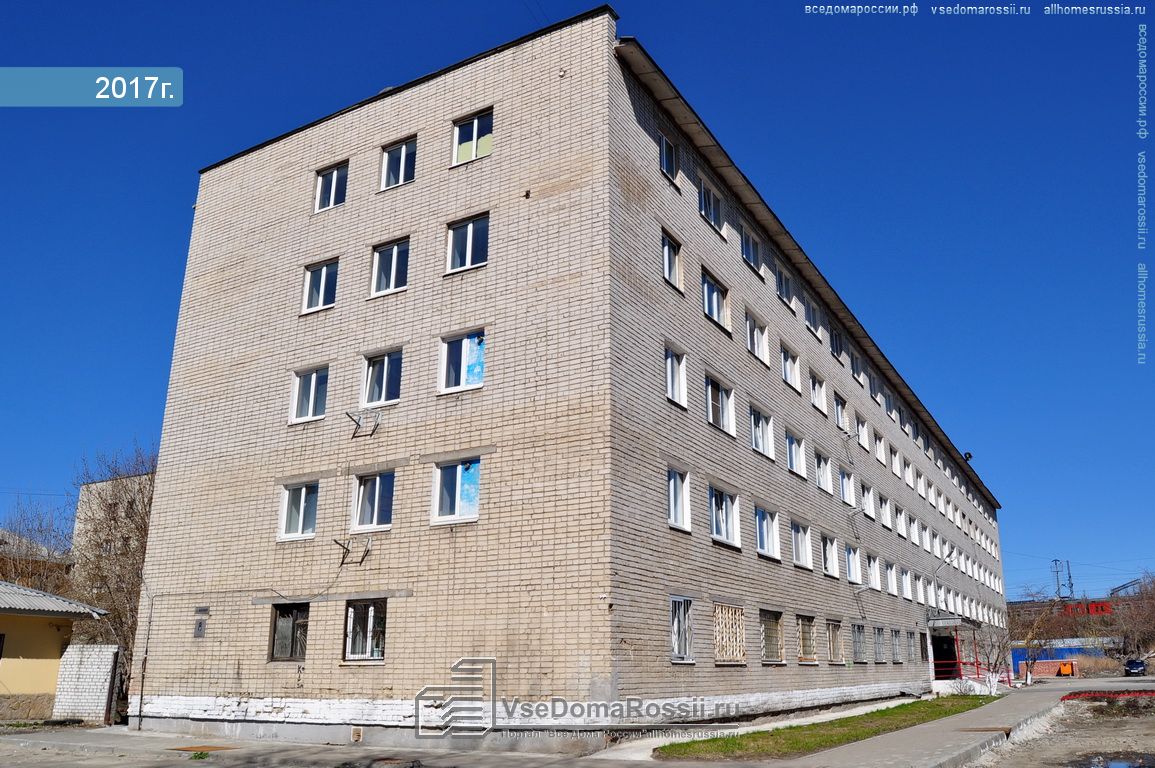 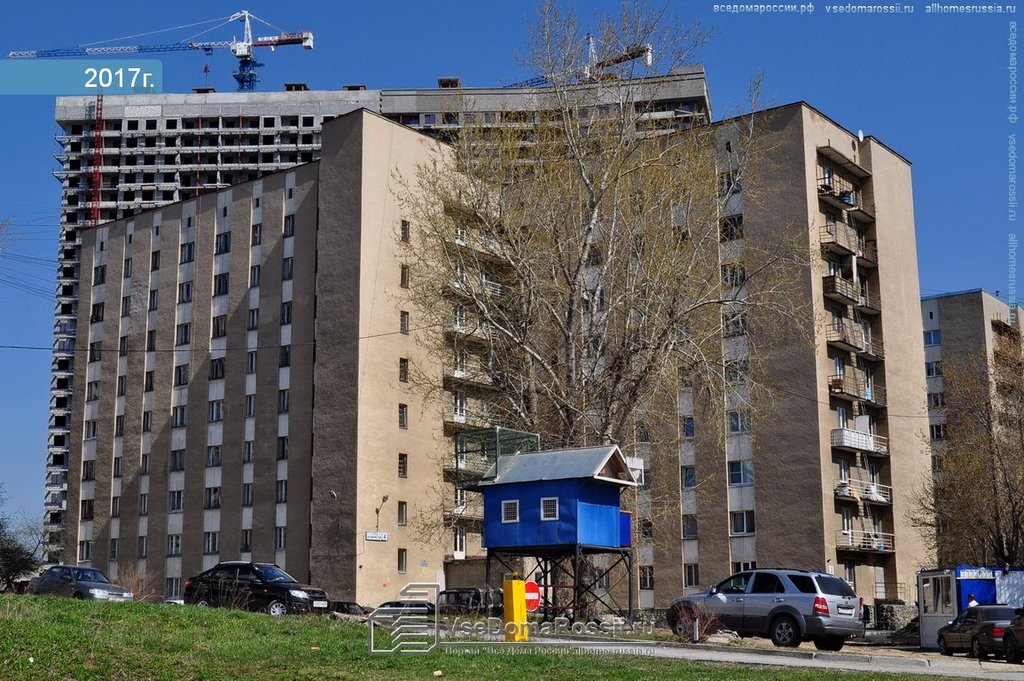 Общежитие № 7
Общежитие № 6/2
Адрес: г. Екатеринбург, переулок Выездной, 8
Адрес: г. Екатеринбург, ул. Машинистов, 4а
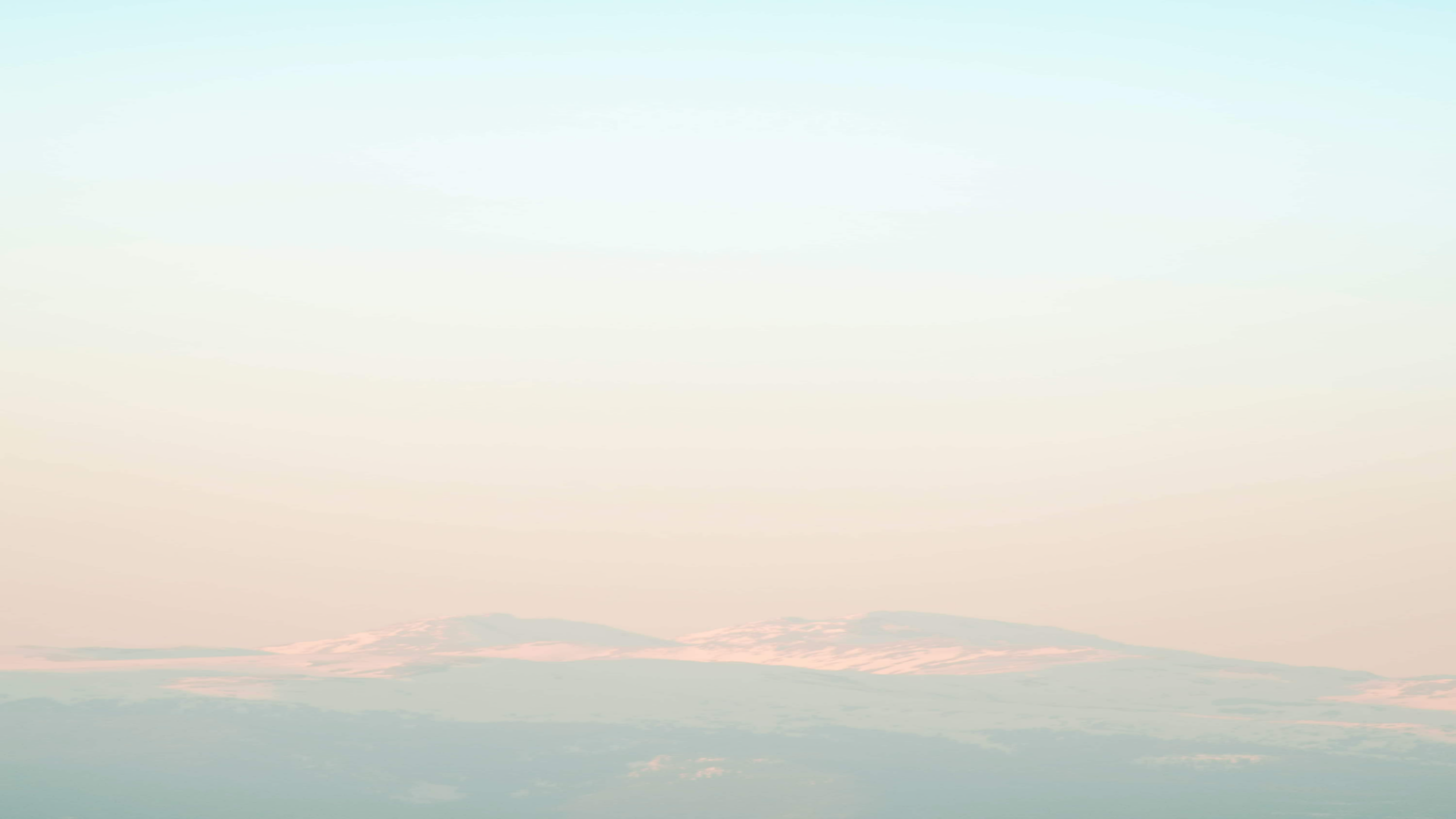 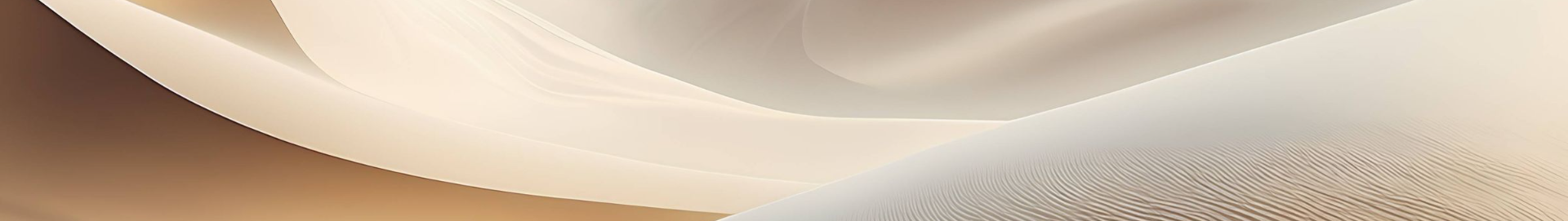 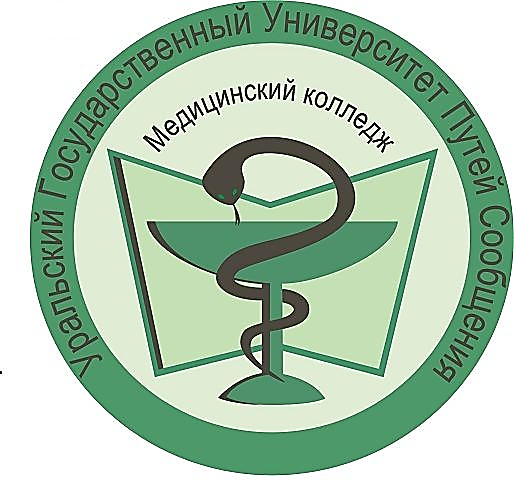 Спасибо за внимание!